The South
States and Capitals
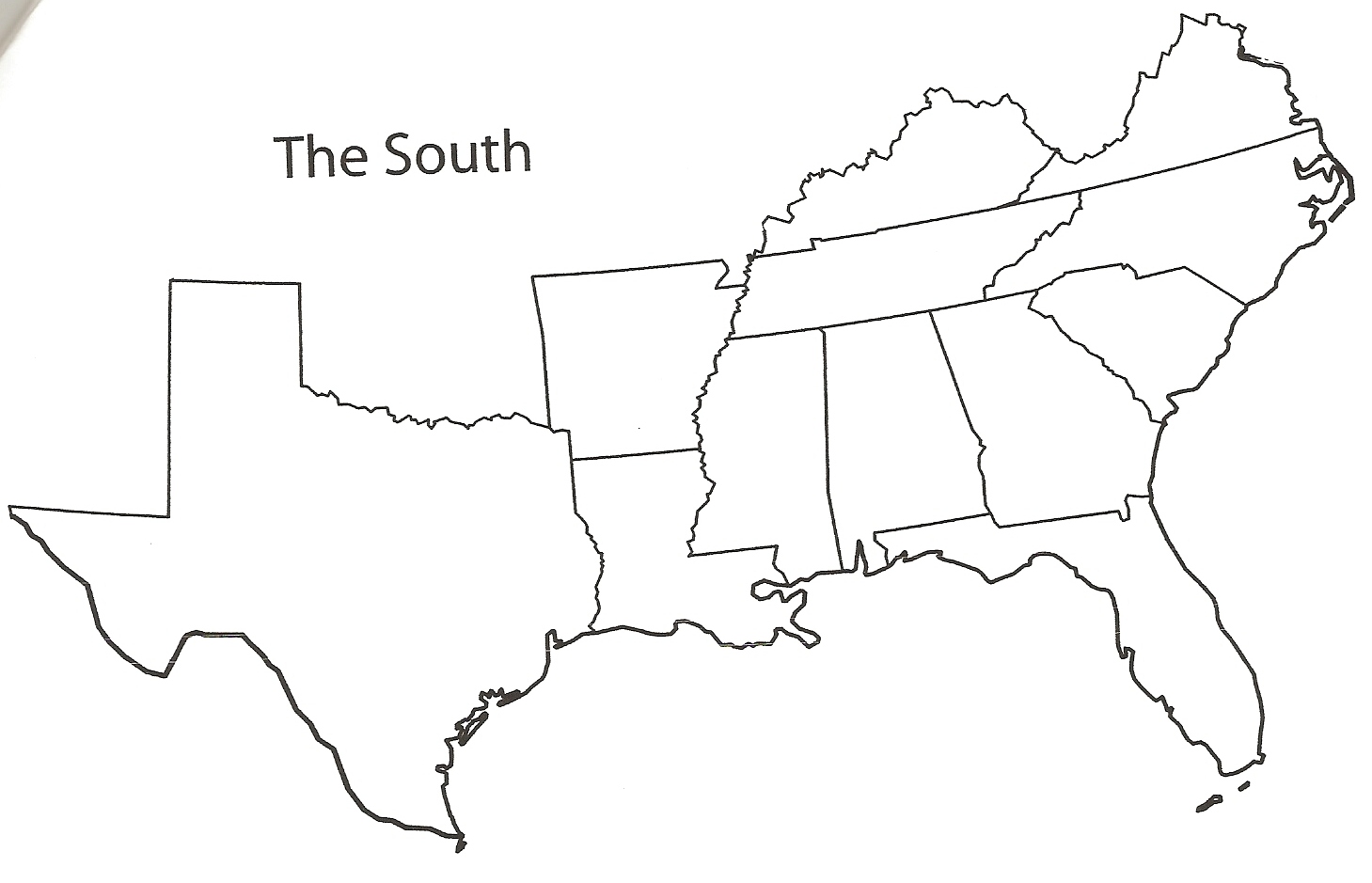 Texas
Texas
The world’s first rodeo was held in Texas on July 4, 1883
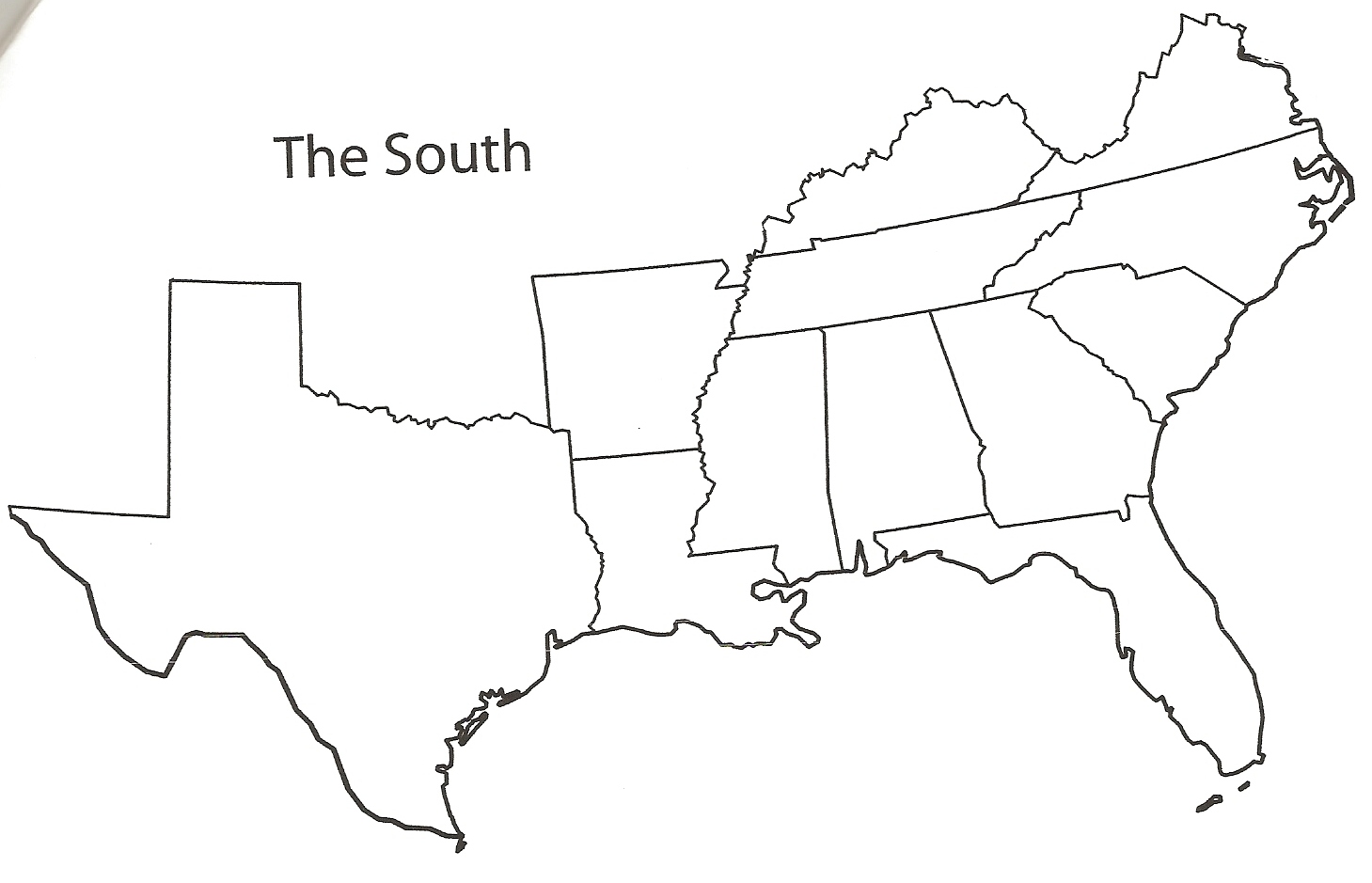 Arkansas
Arkansas
The World Championship Duck Calling Contest is held in Stuttgart, Arkansas
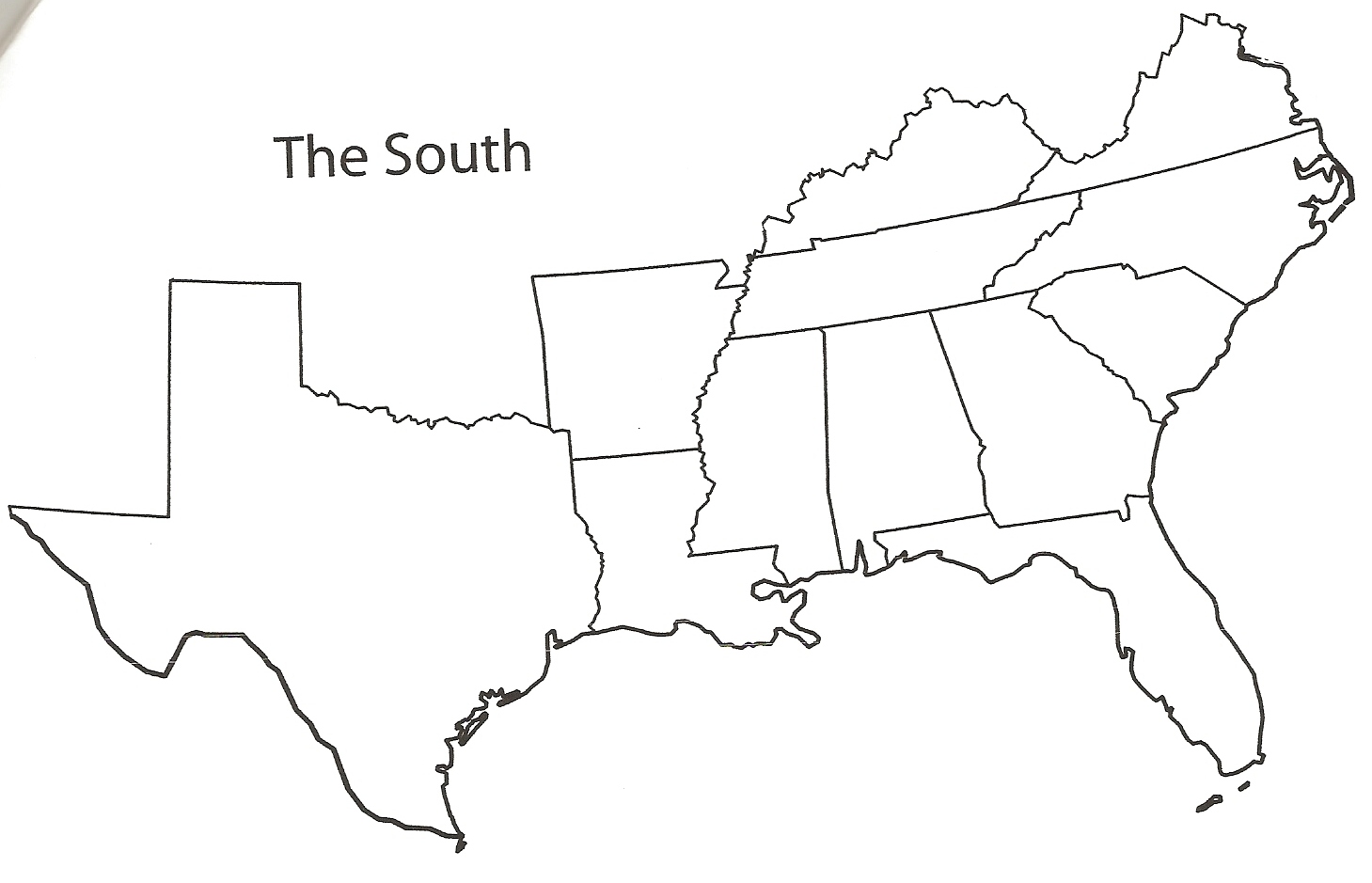 Louisiana
Louisiana
The Battle of New Orleans was fought in Louisiana two weeks after the War of 1812 ended.
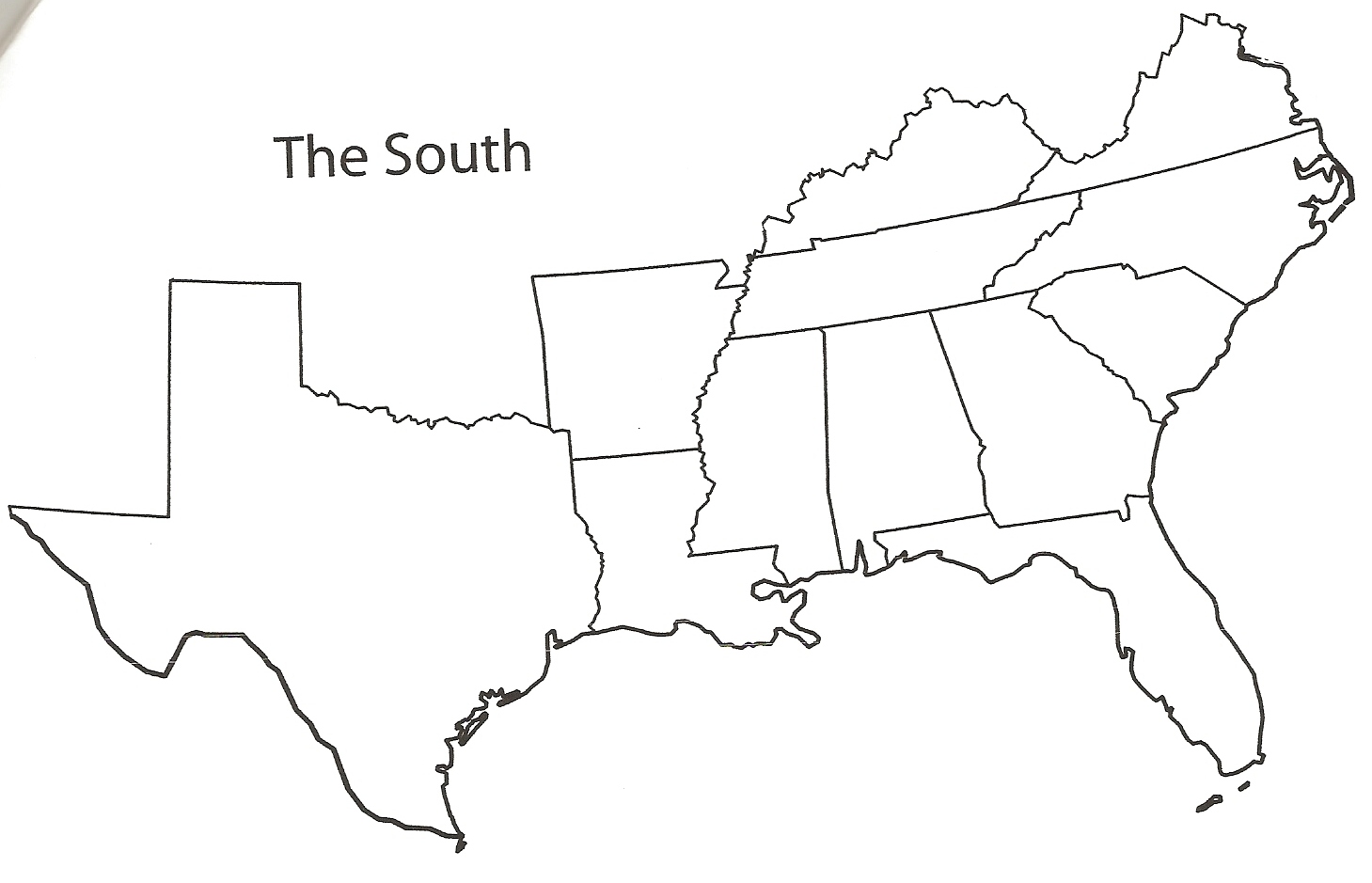 Kentucky
Kentucky
The oldest horse race in the country, the Kentucky Derby, is held at Churchill Downs in Louisville, Kentucky.
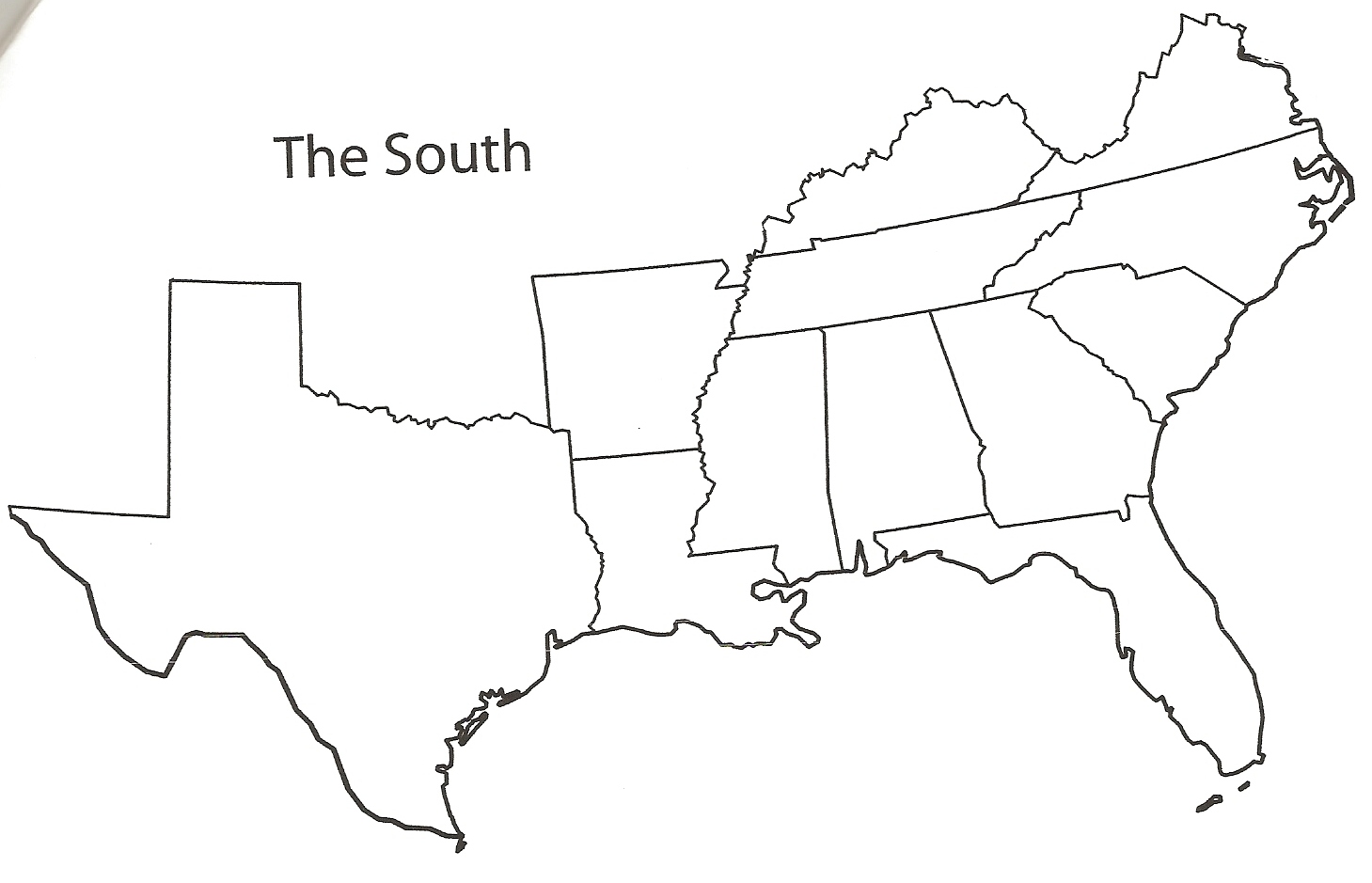 Tennessee
Tennessee
Davy Crockett, Casey Jones (Casey Jr.), Dolly Parton, and Elvis Presley all lived in Tennessee.
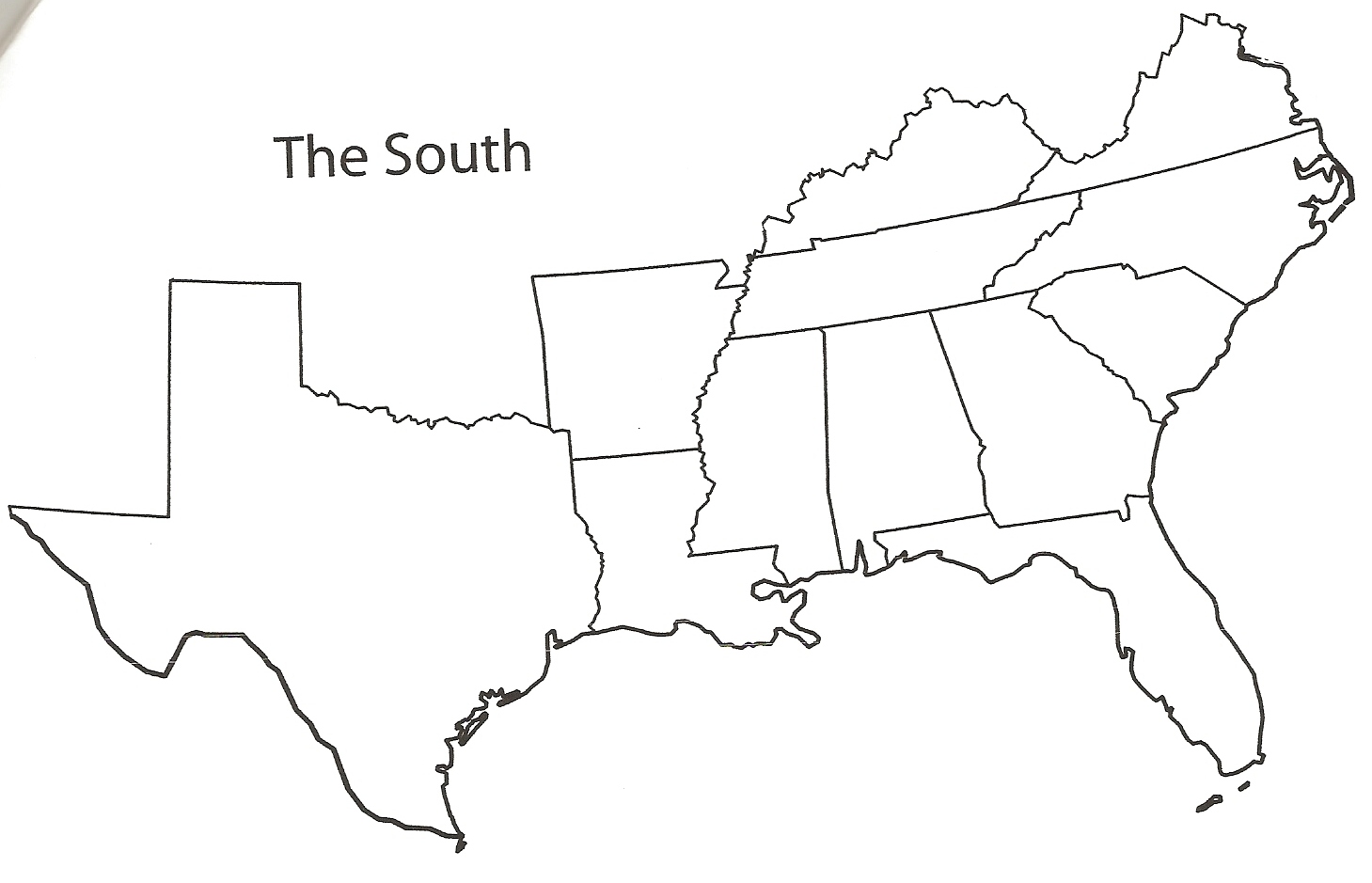 Mississippi
Mississippi
The International Checkers Hall of Fame is in Petal, Mississippi.
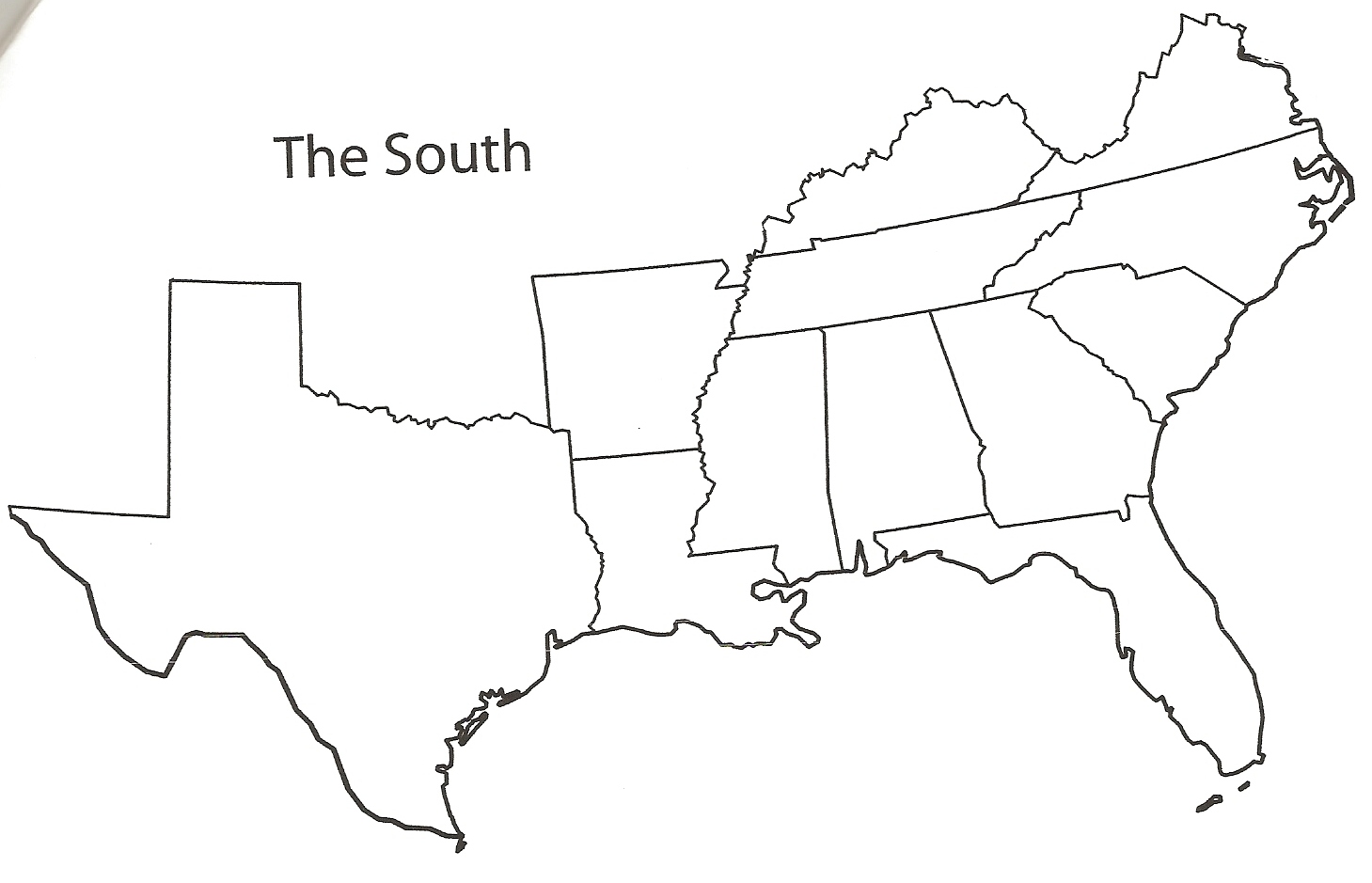 Alabama
Alabama
The first rocket to put humans on the moon was built in Huntsville, Alabama
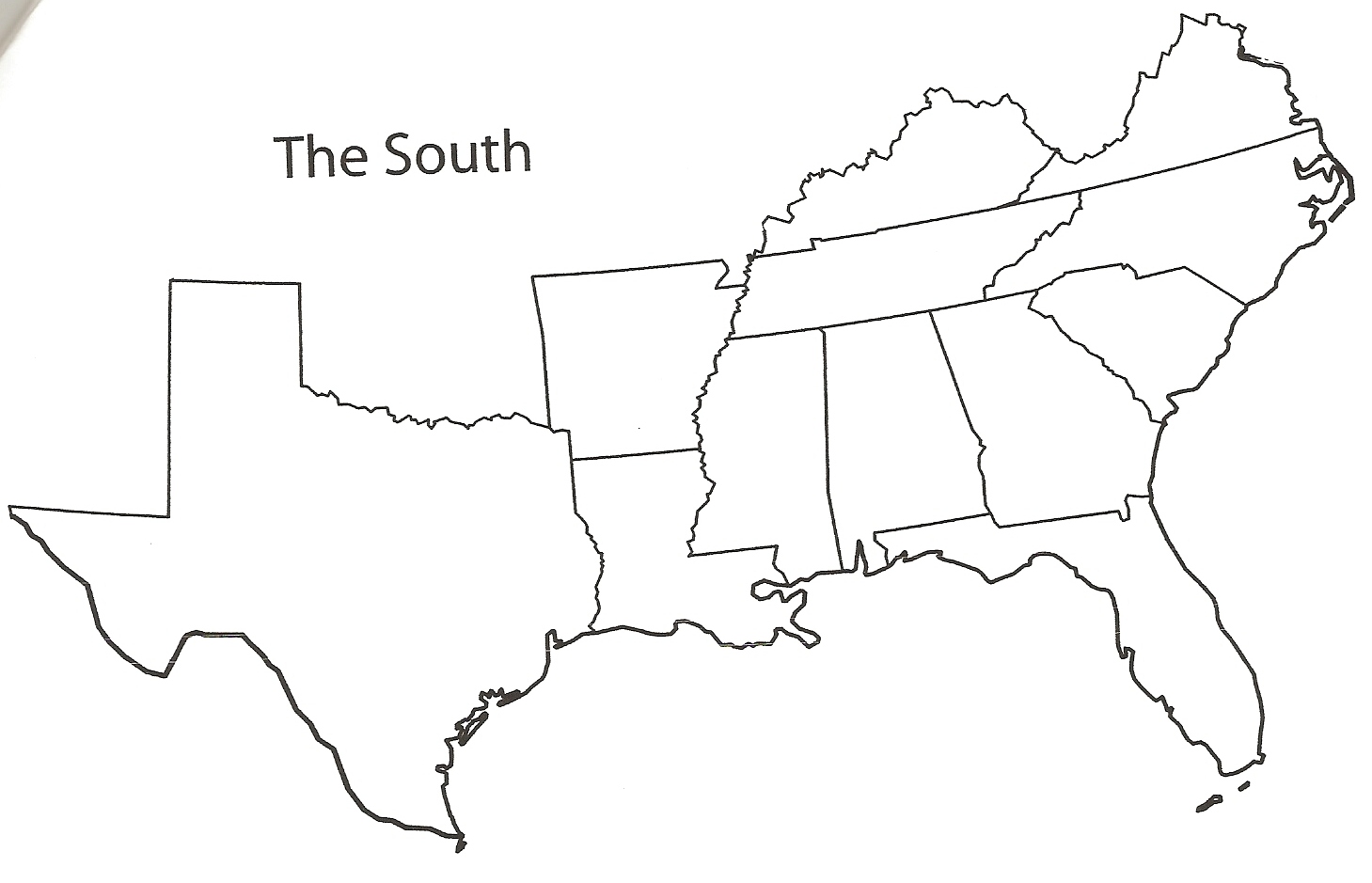 Georgia
Georgia
Coca-Cola was invented in Atlanta, Georgia.
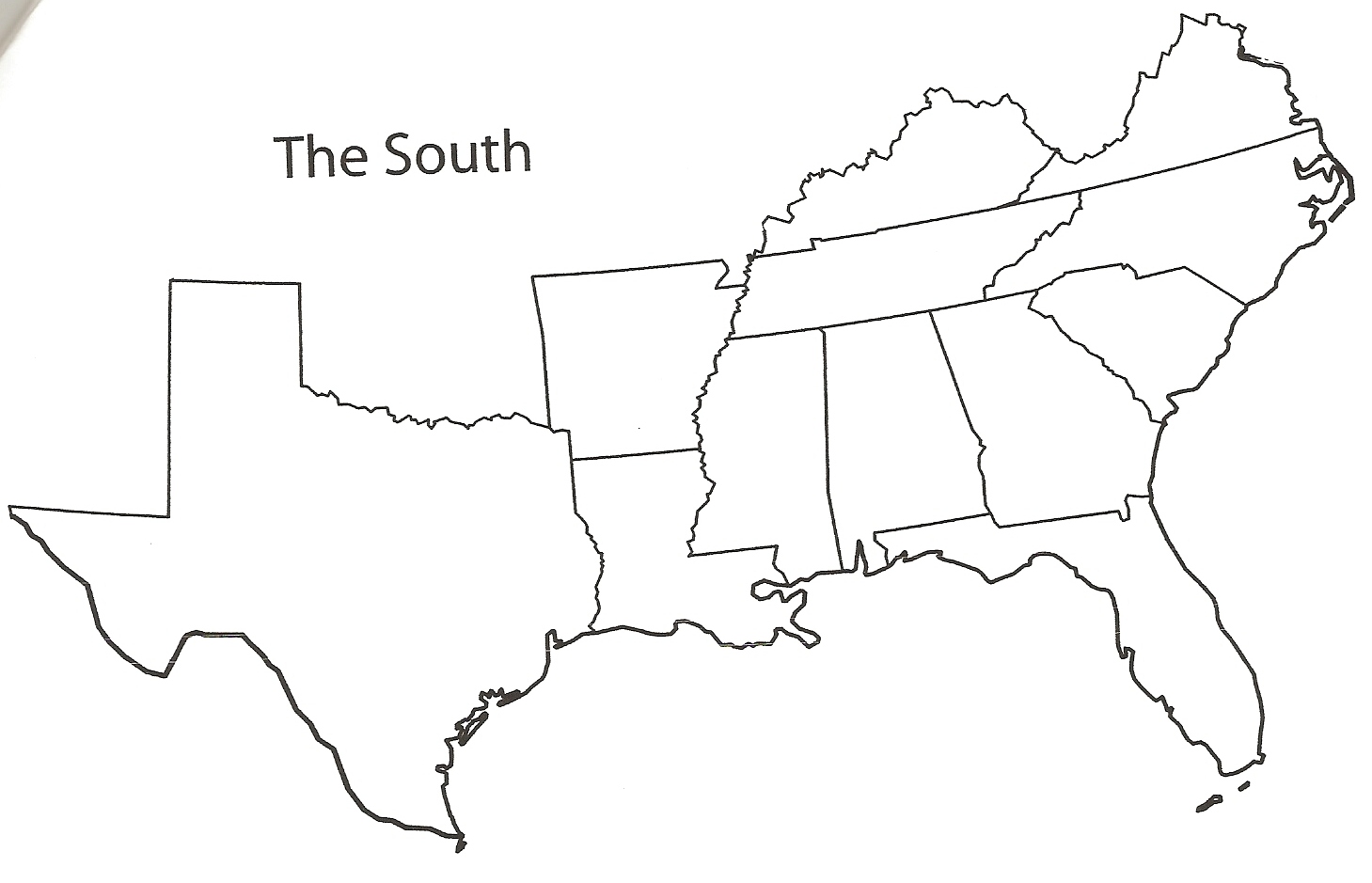 Florida
Florida
Florida has two different rivers that have the same name, Withlacoochee
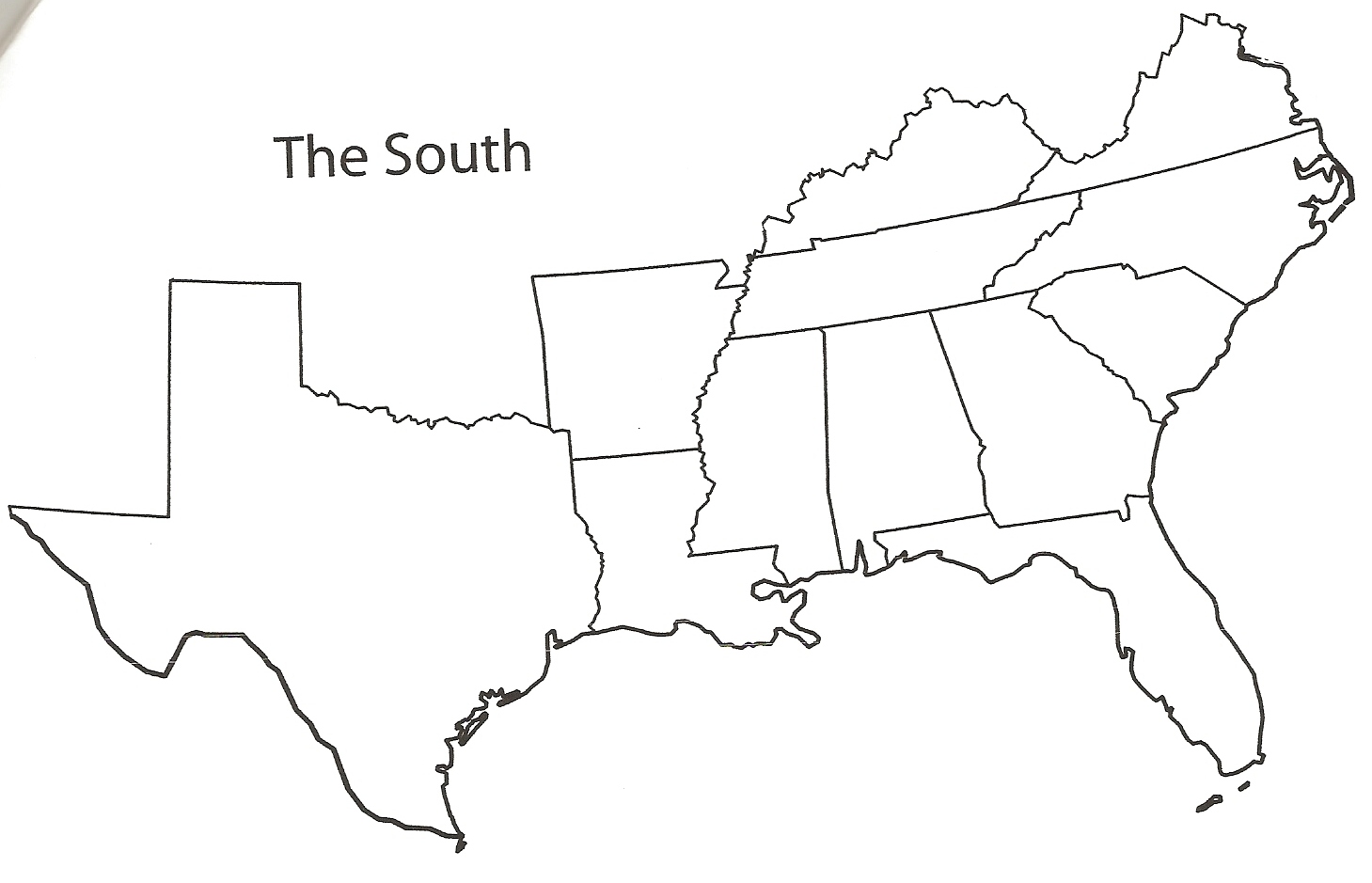 S. Carolina
South Carolina
The first battle of the Civil War took place at Fort Sumter.
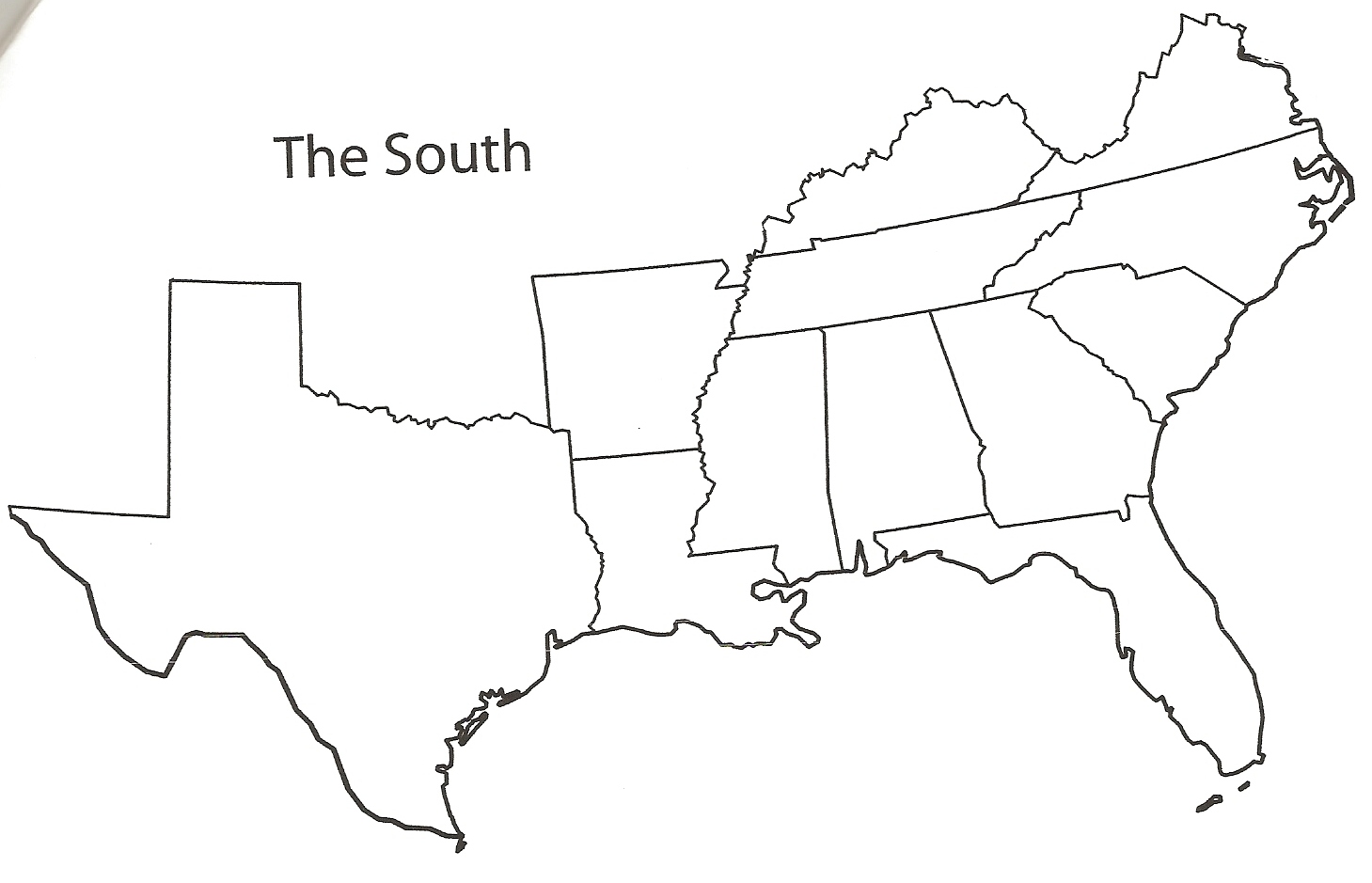 N. Carolina
North Carolina
Krispy Kreme Doughnut was founded in Winston-Salem, North Carolina
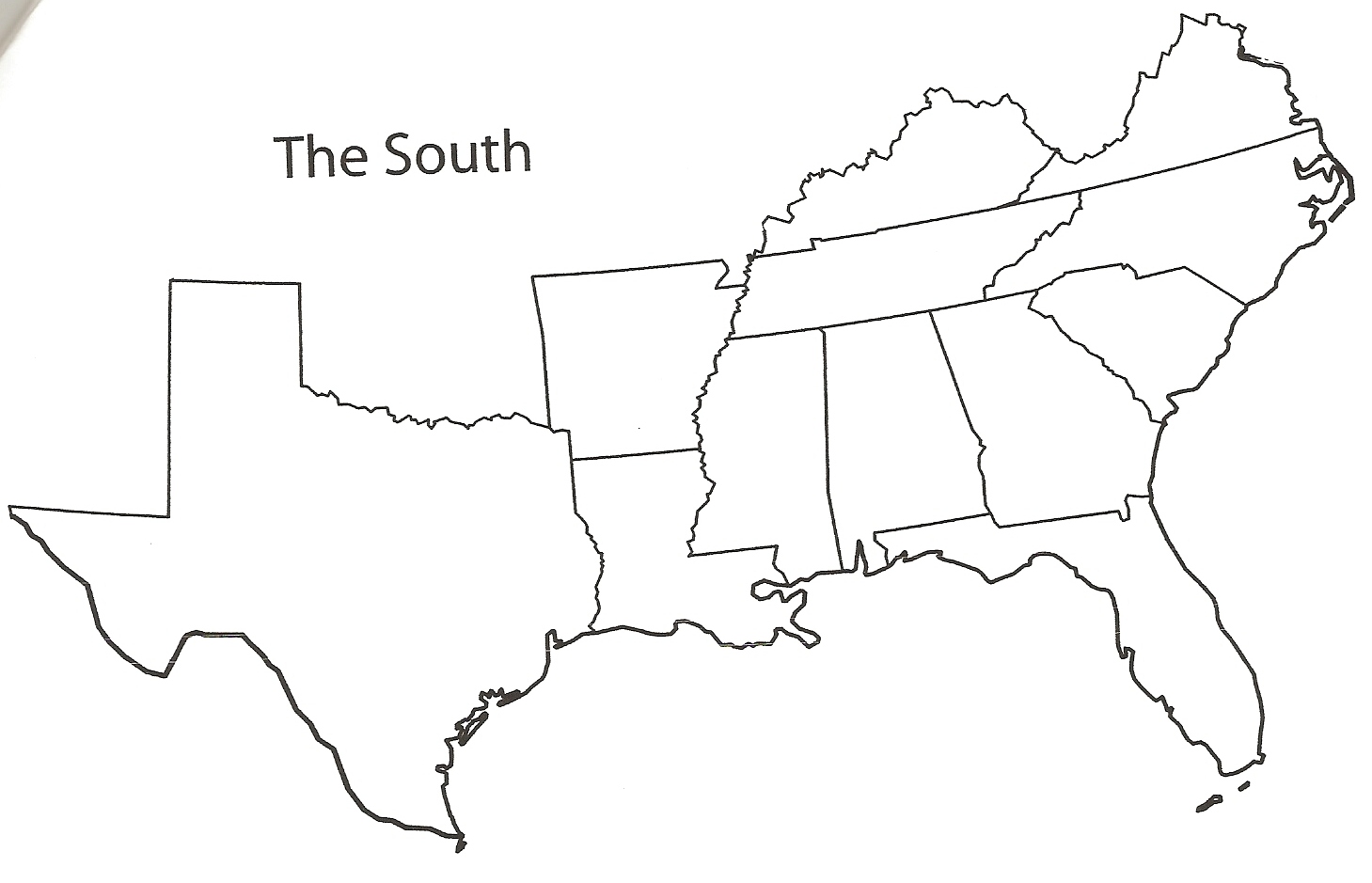 Virginia
Virginia
Seven Presidents are buried in Virginia: Washington, Jefferson, Madison, Monroe, Tyler, Taft and Kennedy.